Serenity Choice Christmas Gift Idea
Overall Serenity Choice
Asset:
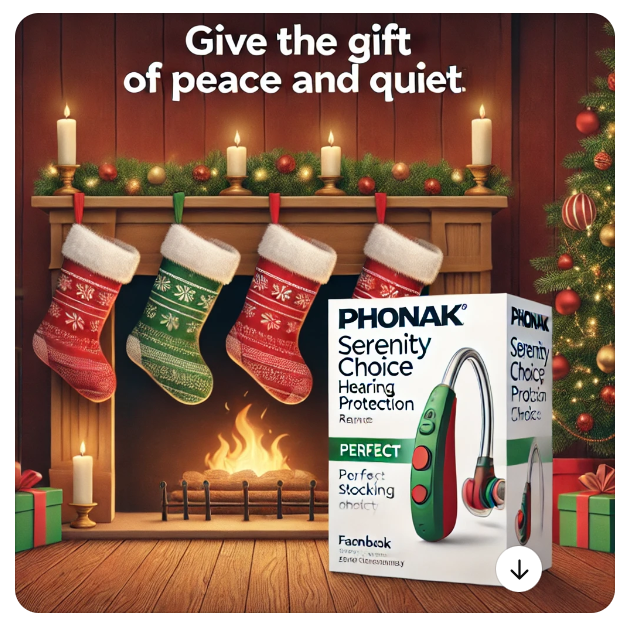 Chapter name
2
Music Serenity Choice
Asset: The gift of hearing protection … for the music lover!
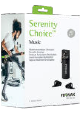 Chapter name
3
Motosport Serenity Choice
Asset: The gift of hearing protection … for the thrill seeker!
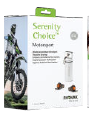 Chapter name
4
Work Serenity Choice
Asset: The gift of hearing protection … for the heavy-duty worker!
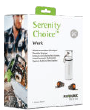 Chapter name
5
Plus Fly Serenity Choice
Asset: The gift of hearing protection … custom-made earplugs for the high flyer
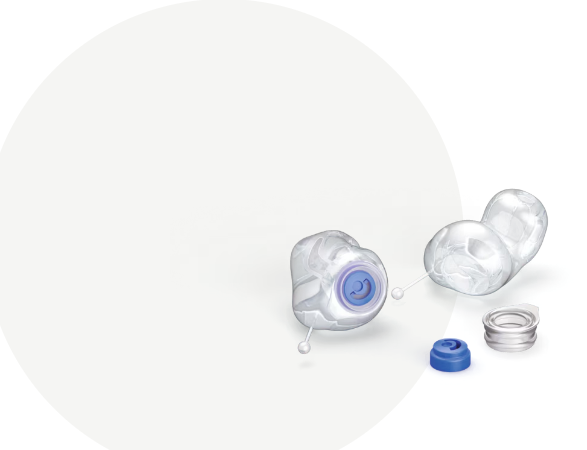 Chapter name
6
Custom Swim Serenity Choice
Asset: The gift of hearing protection … custom-made earplugs for the water splasher
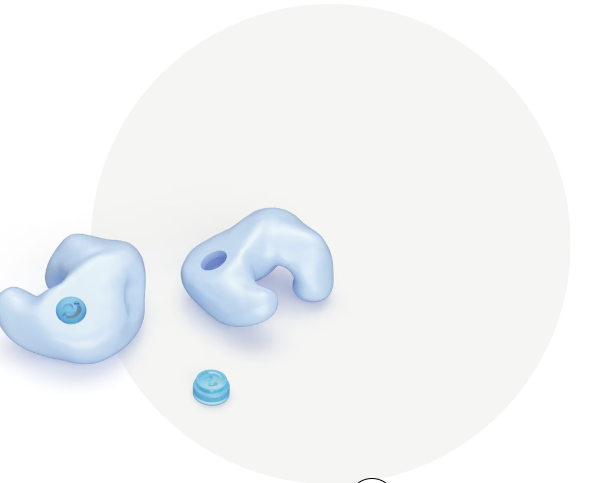 Chapter name
7
Sleep Serenity Choice
Asset: For the heavy sleeper – Serenity Choice Plus Sleep
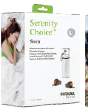 Chapter name
8